八年级语文
林亚系
端午的鸭蛋
汪曾祺
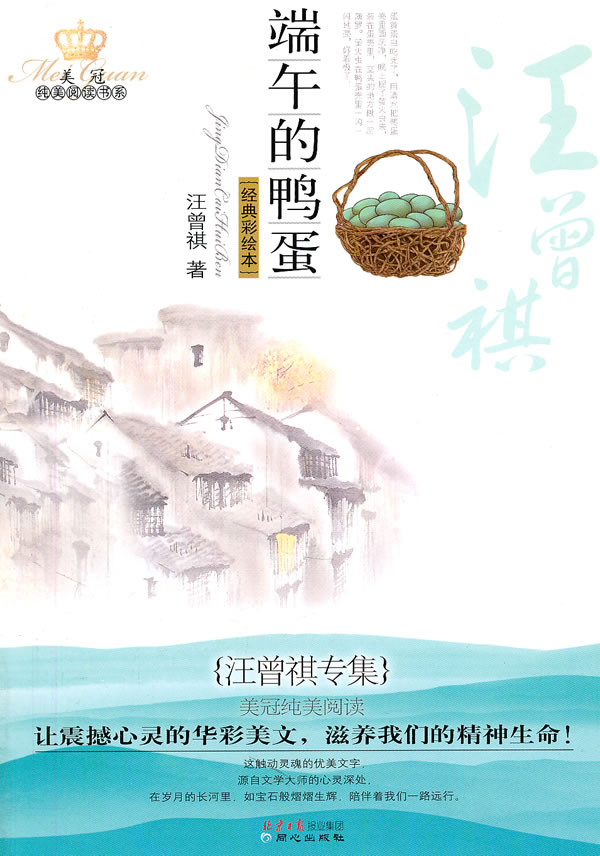 作者简介
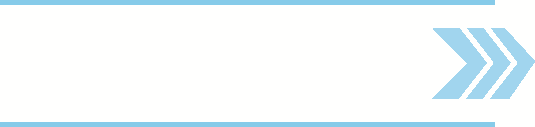 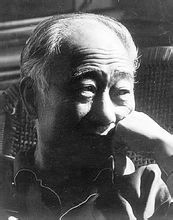 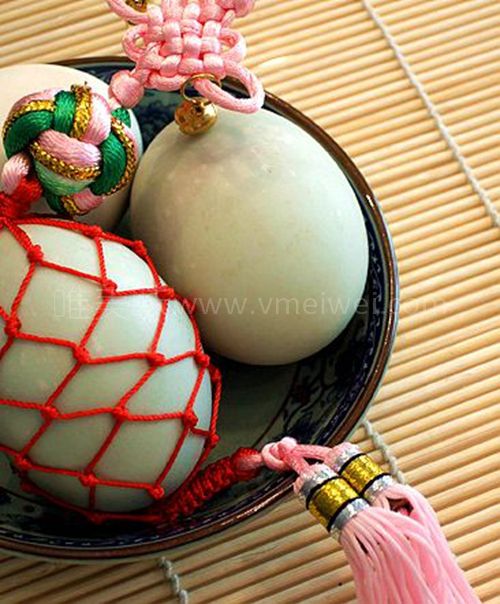 汪曾祺，1920年生于江苏省高邮市，中国当代作家、散文家、戏剧家、京派作家的代表人物，被誉为“抒情的人道主义者，中国最后一个纯粹的文人，中国最后一个士大夫。”他的作品多表现“凡人小事”之美，平淡质朴，娓娓道来。
正音识字
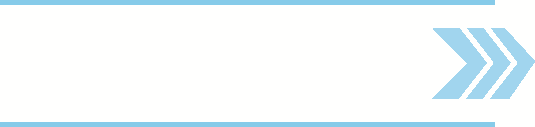 jí
yān
腌鸭蛋
籍贯
yìn
车胤
méi
xié
门楣
粽子
zòng
避邪
xiē
苋菜
门槛
蝎子
xiàn
kǎn
sù
肃然起敬
囊萤映雪
náng
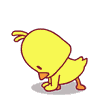 城隍庙
huáng
听示范朗读，思考课文写了哪几方面的内容？
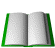 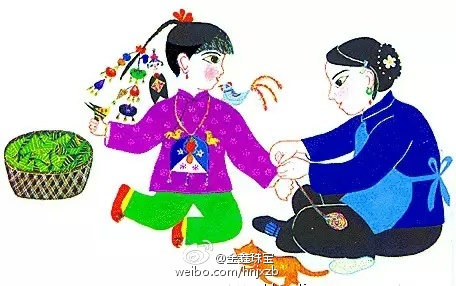 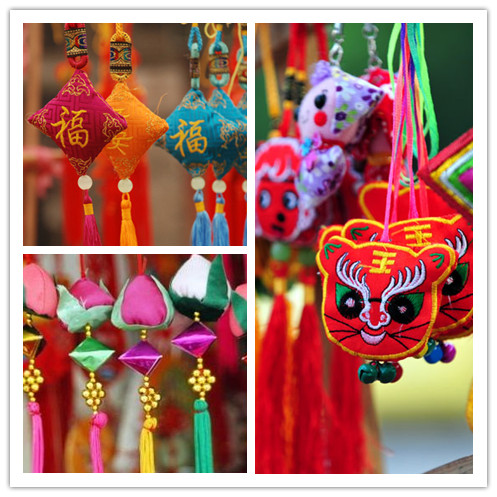 作者家乡端午节的风俗有哪些？
做香角子
系百索子
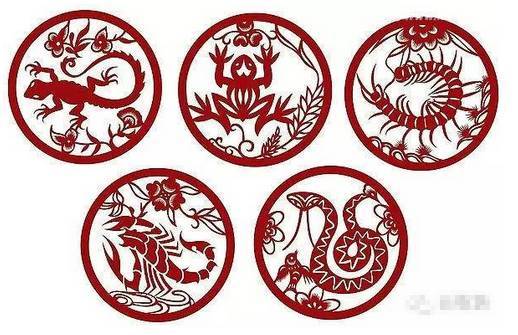 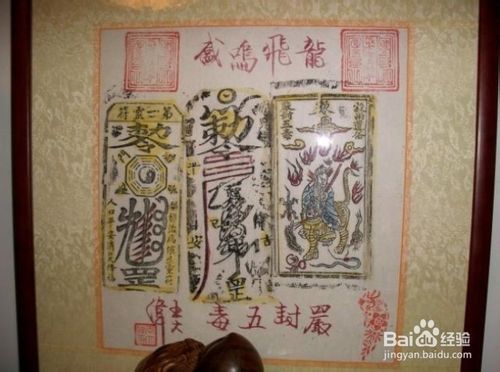 贴五毒
贴符
喝雄黄酒
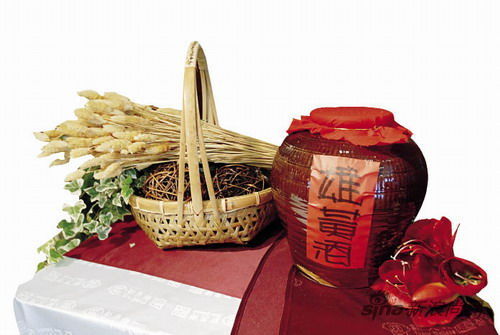 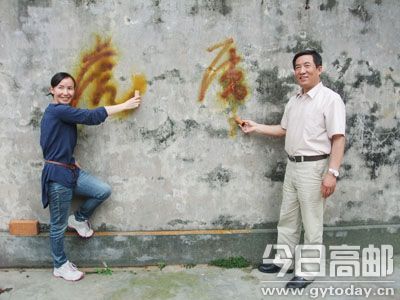 放黄烟子
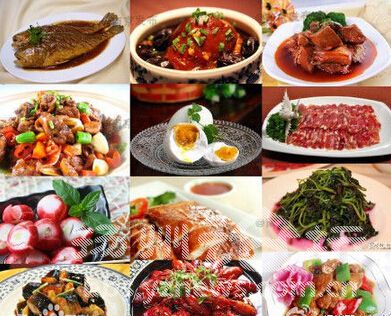 吃十二红
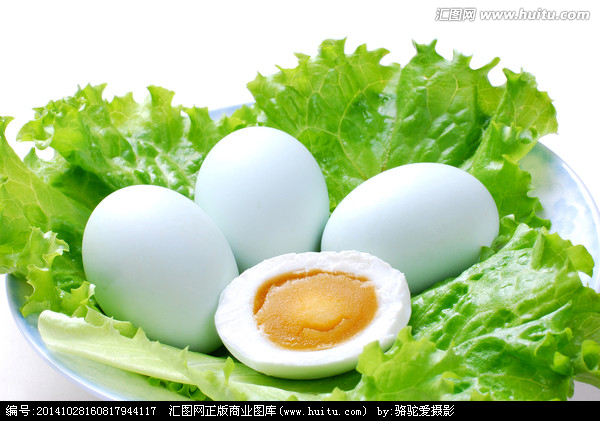 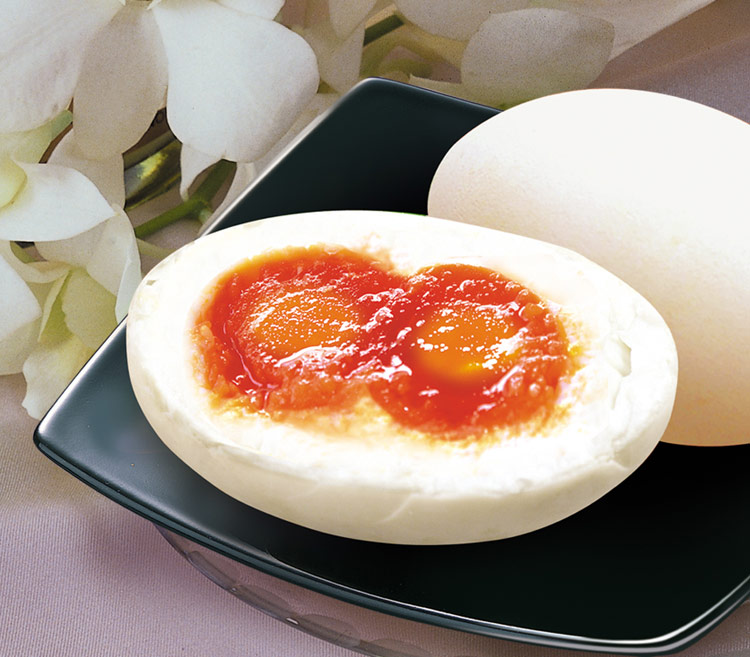 质细而油多
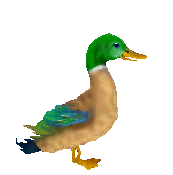 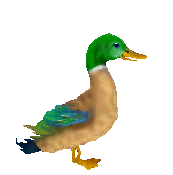 鸭蛋络子
挑鸭蛋
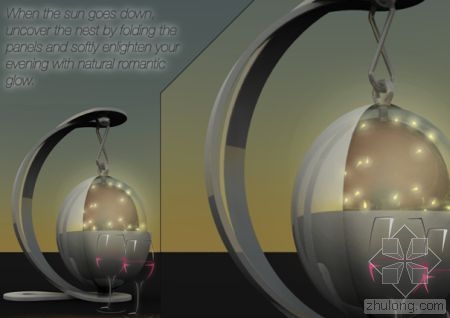 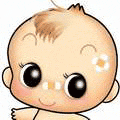 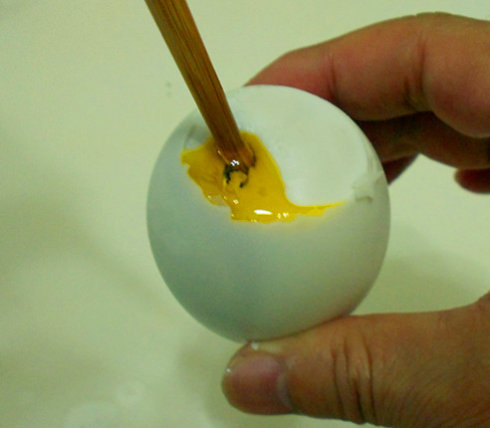 吃鸭蛋
玩鸭蛋
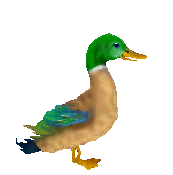 作者在自然而然中写出自己独特的感受和生活的妙处，流露出对儿时生活的怀念，对故乡的热爱。
端午鸭蛋
   （4-6）
家乡鸭蛋
 （2-3）
端午风俗
  （1）
课后作业
汪曾祺是一位非常讲究语言艺术的作家，他曾经谈到自己在语言上的追求：平淡而有味，用适当的方言表现作品的地方特色，有淡淡的幽默。复习课文，在课文第二、三段中画出你喜欢的句子，仔细体会本文语言上的特色。